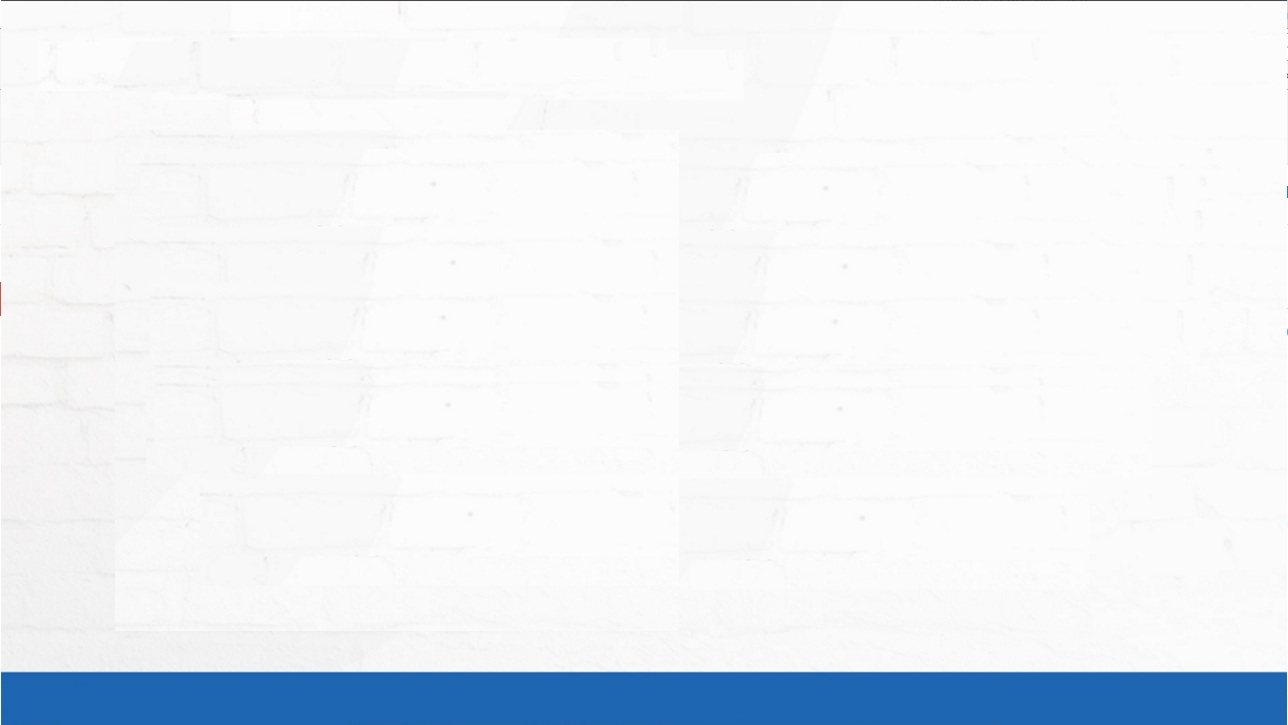 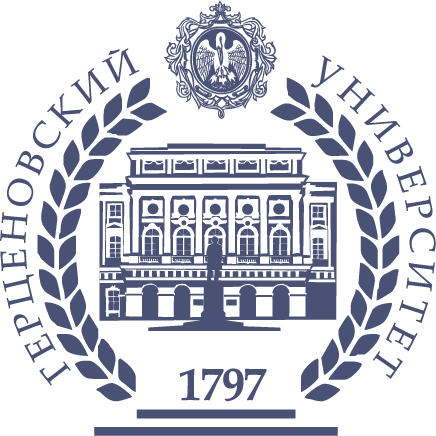 «Дорожная карта» развития научно-исследовательской деятельности в контексте новой редакции Программы развития Герценовского университета на 2016-2020 гг.
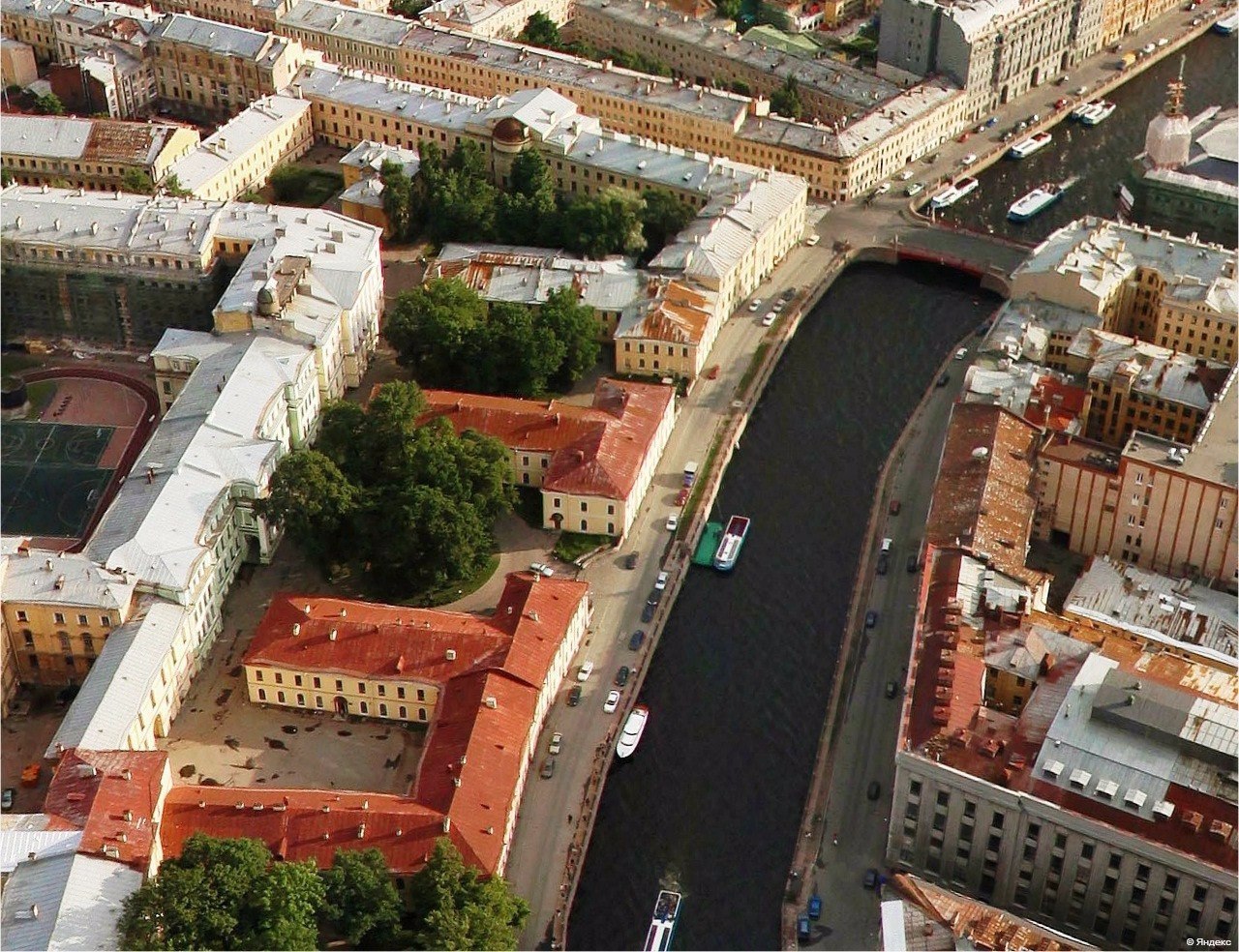 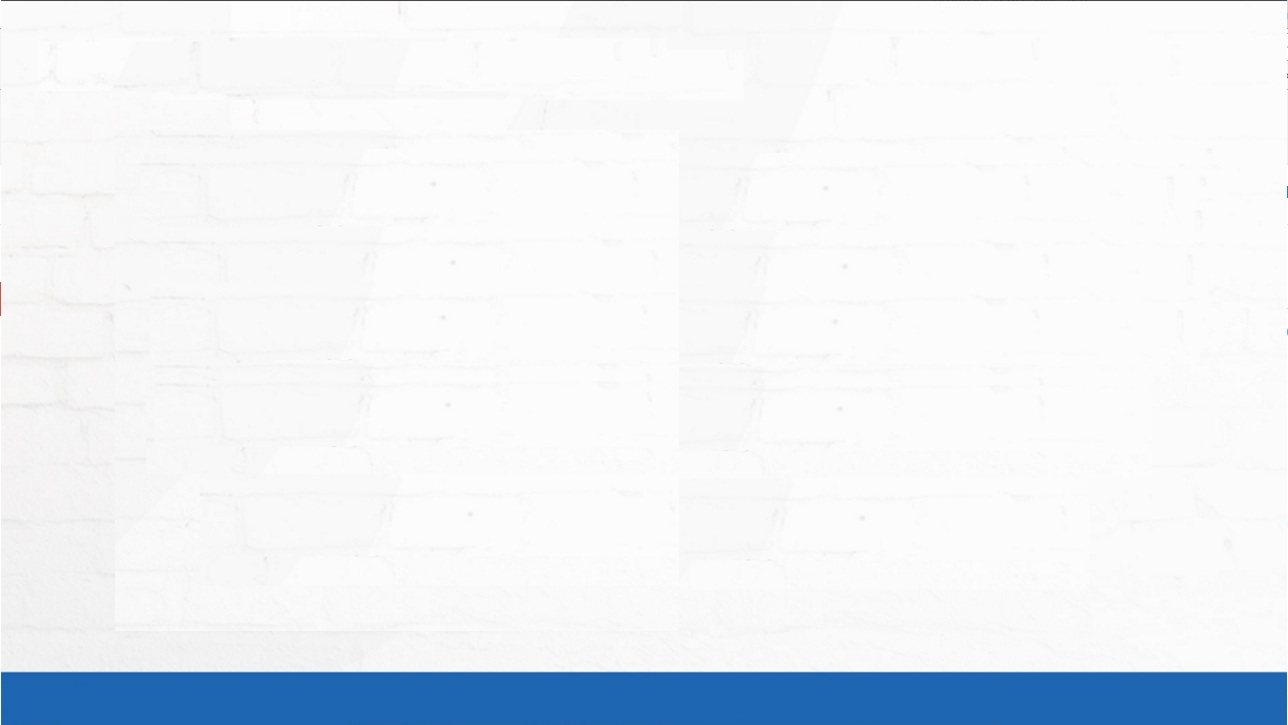 Целевой показатель эффективности деятельности образовательных организаций  высшего образования «Научно-исследовательская деятельность»
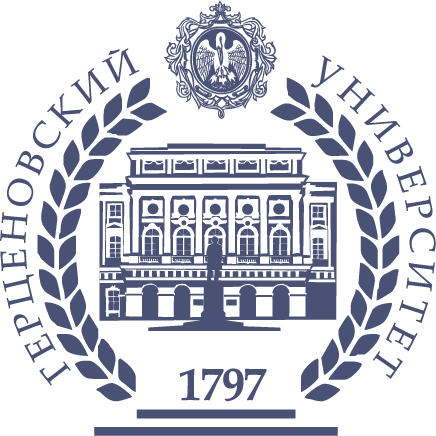 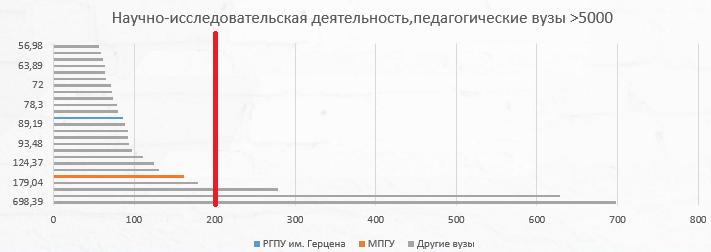 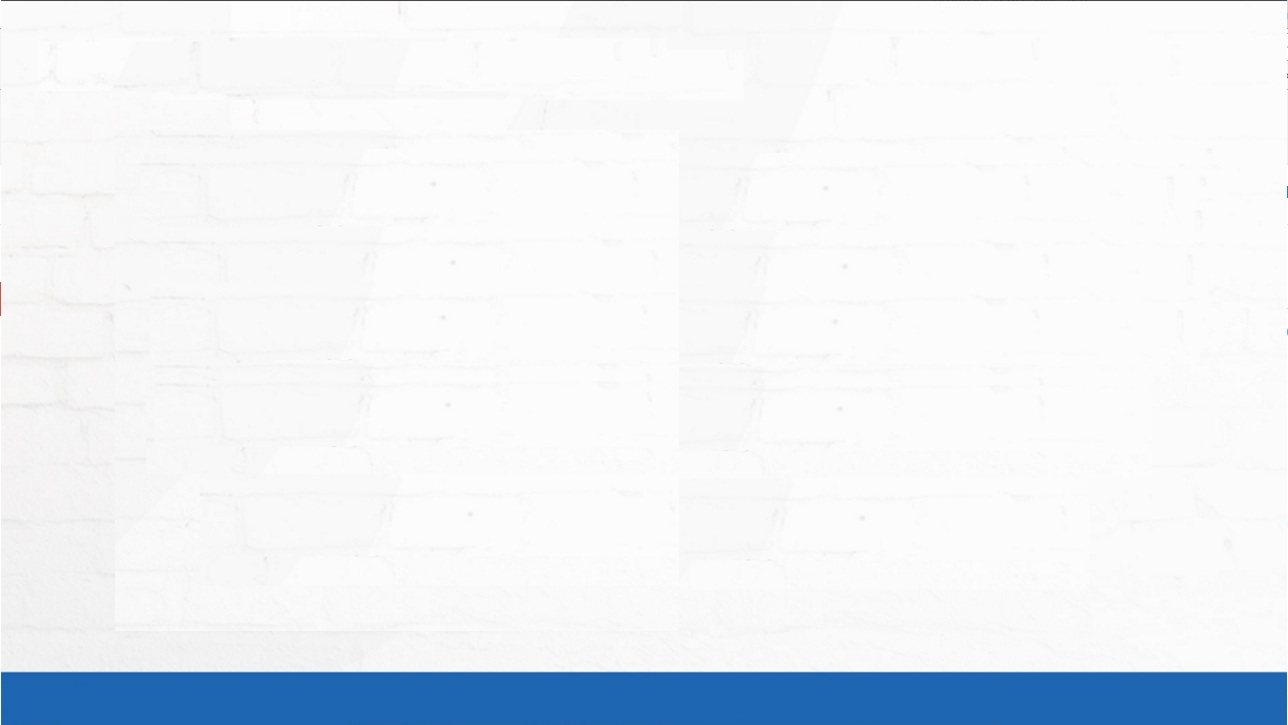 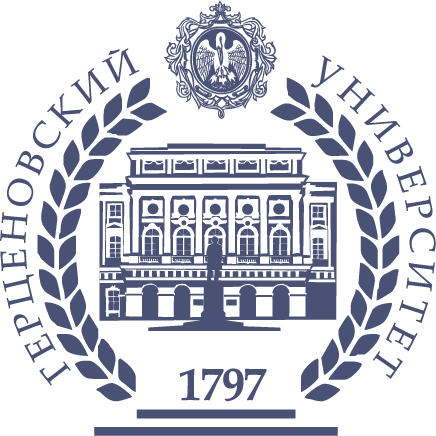 Объем научно-исследовательских и опытно-конструкторских работ в расчете на одного научно-педагогического работника
годы
3
План по достижению показателя «Объем научно-исследовательских и опытно-конструкторских работ в расчете на одного научно-педагогического работника» (к 2020 году – 200 000 р.)
План по достижению показателя «Объем научно-исследовательских и опытно-конструкторских работ в расчете на одного научно-педагогического работника» (к 2020 году – 200 000 р.)
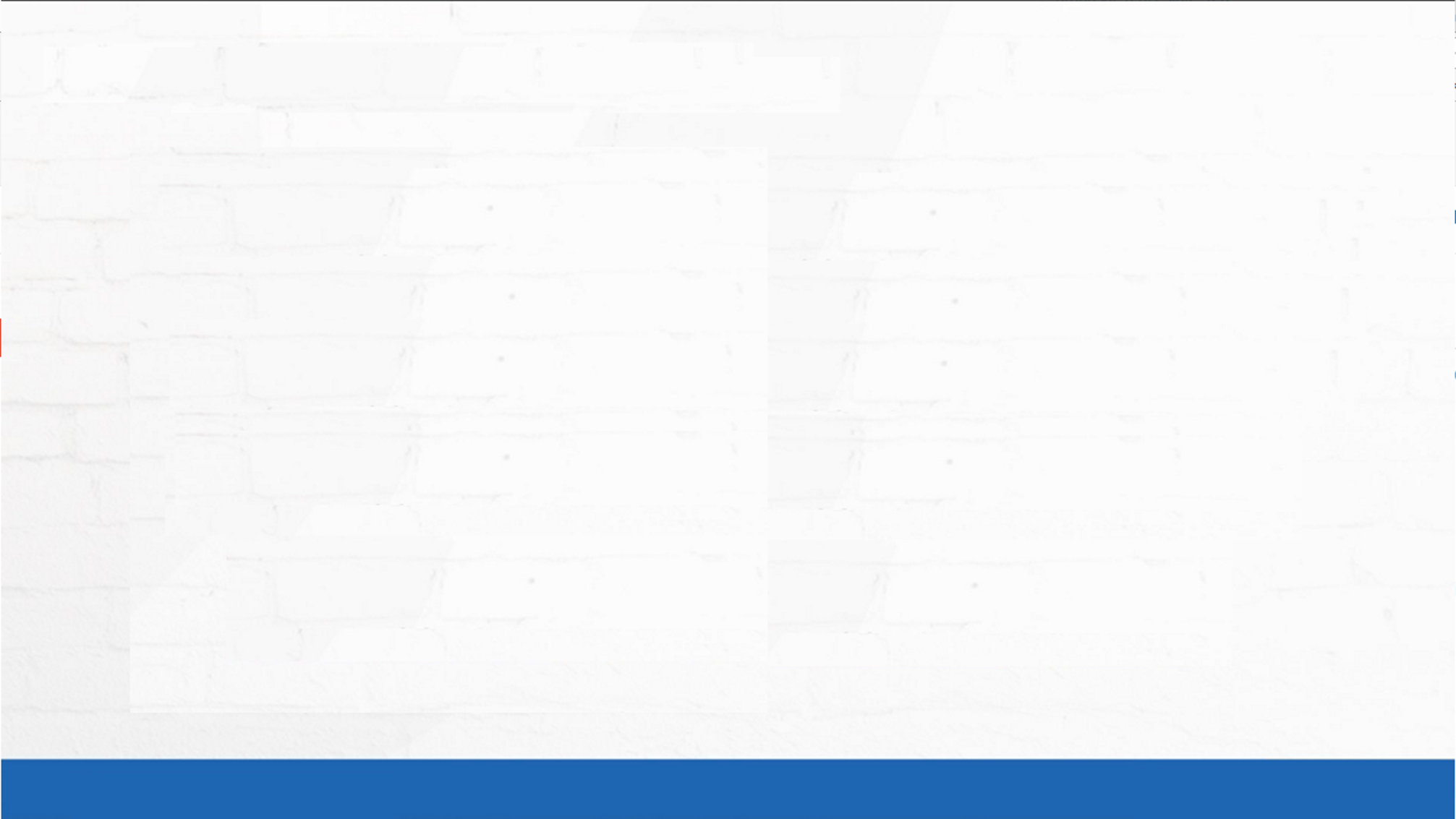 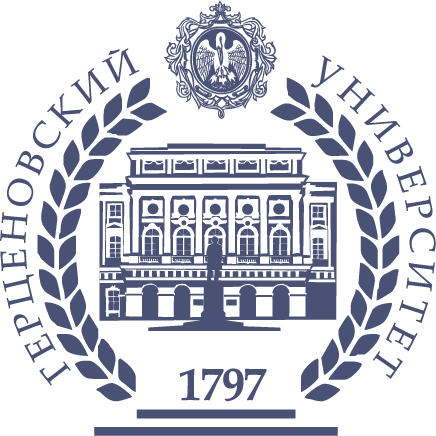 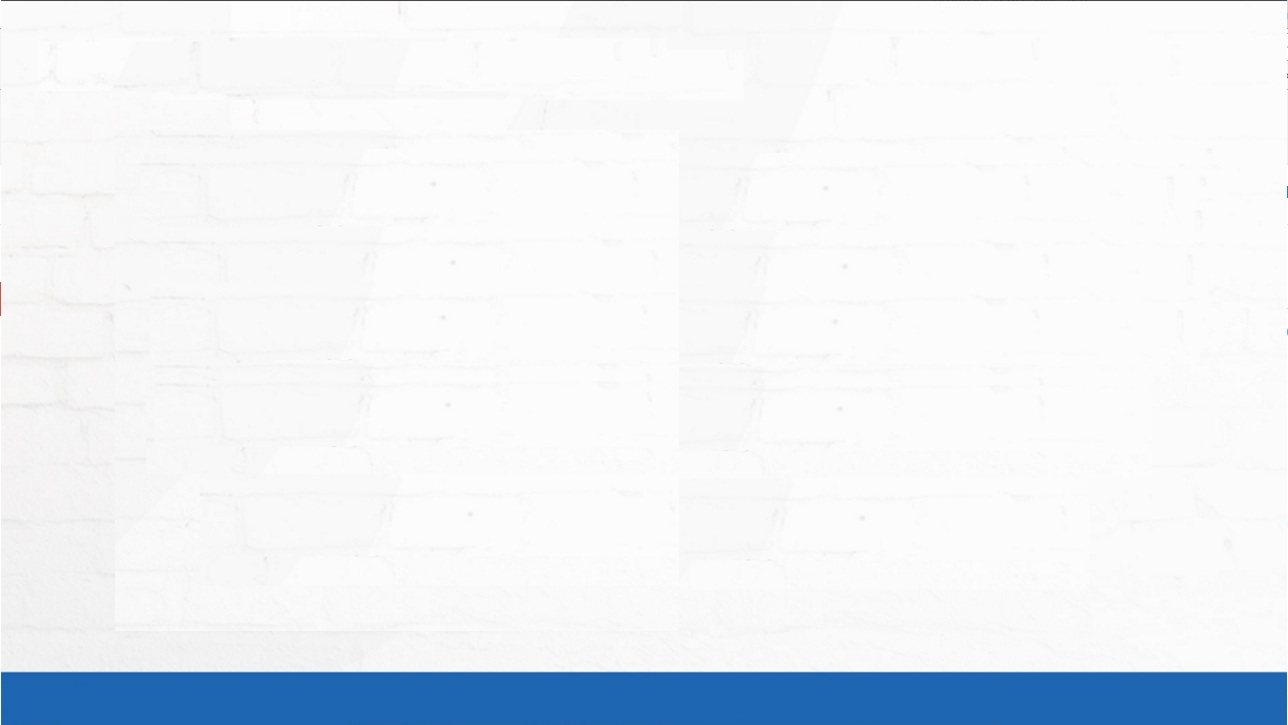 Число публикаций университета, индексируемых в информационно-аналитических системах научного цитирования (РИНЦ, Web of Science, Scopus) 
в расчете на 100 научно-педагогических работников
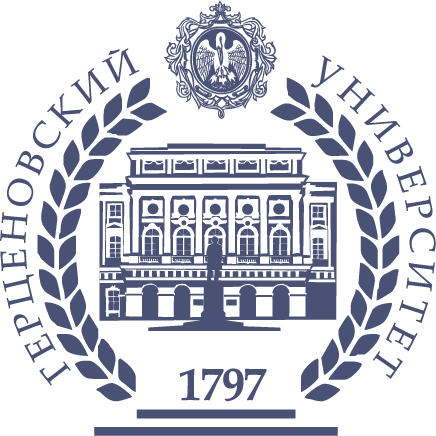 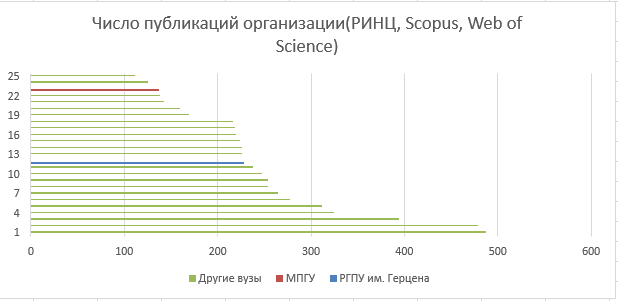 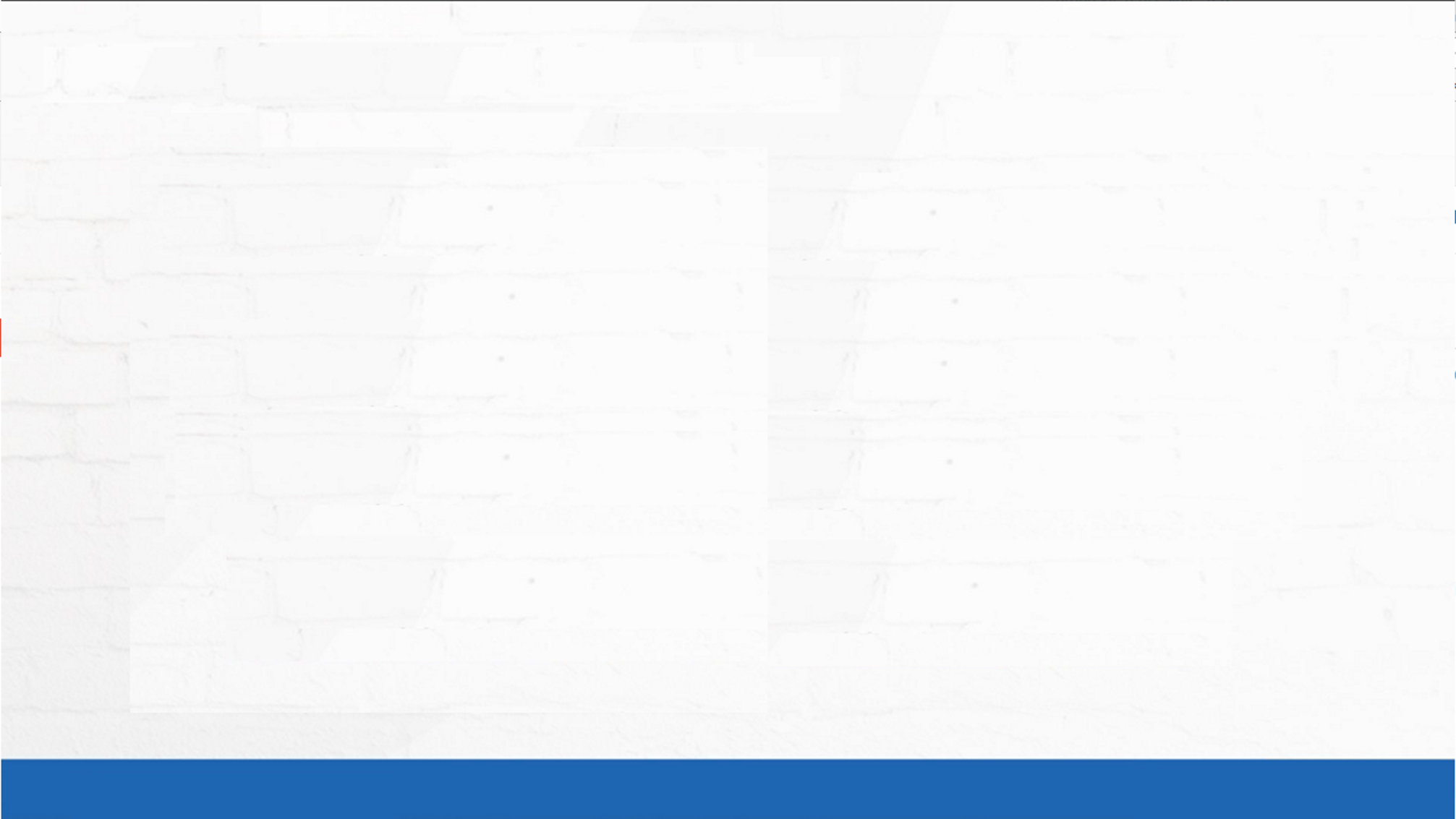 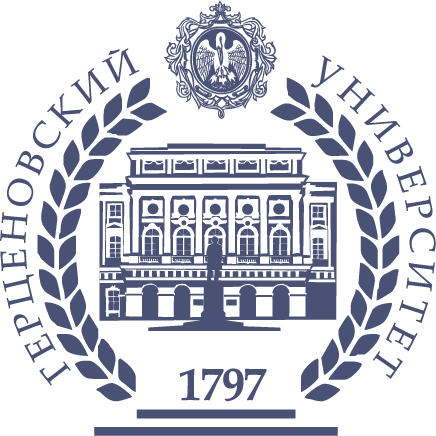 Число публикаций университета, индексируемых в информационно-аналитических системах научного цитирования (РИНЦ, Web of Science, Scopus) в расчете на 100 научно-педагогических работников
количество
годы
7
План по достижению показателя «Число публикаций университета, индексируемых в информационно-аналитических системах научного цитирования (РИНЦ, Web of Science, Scopus) в расчете на 100 научно-педагогических работников» (к 2020 году – не менее 1000)
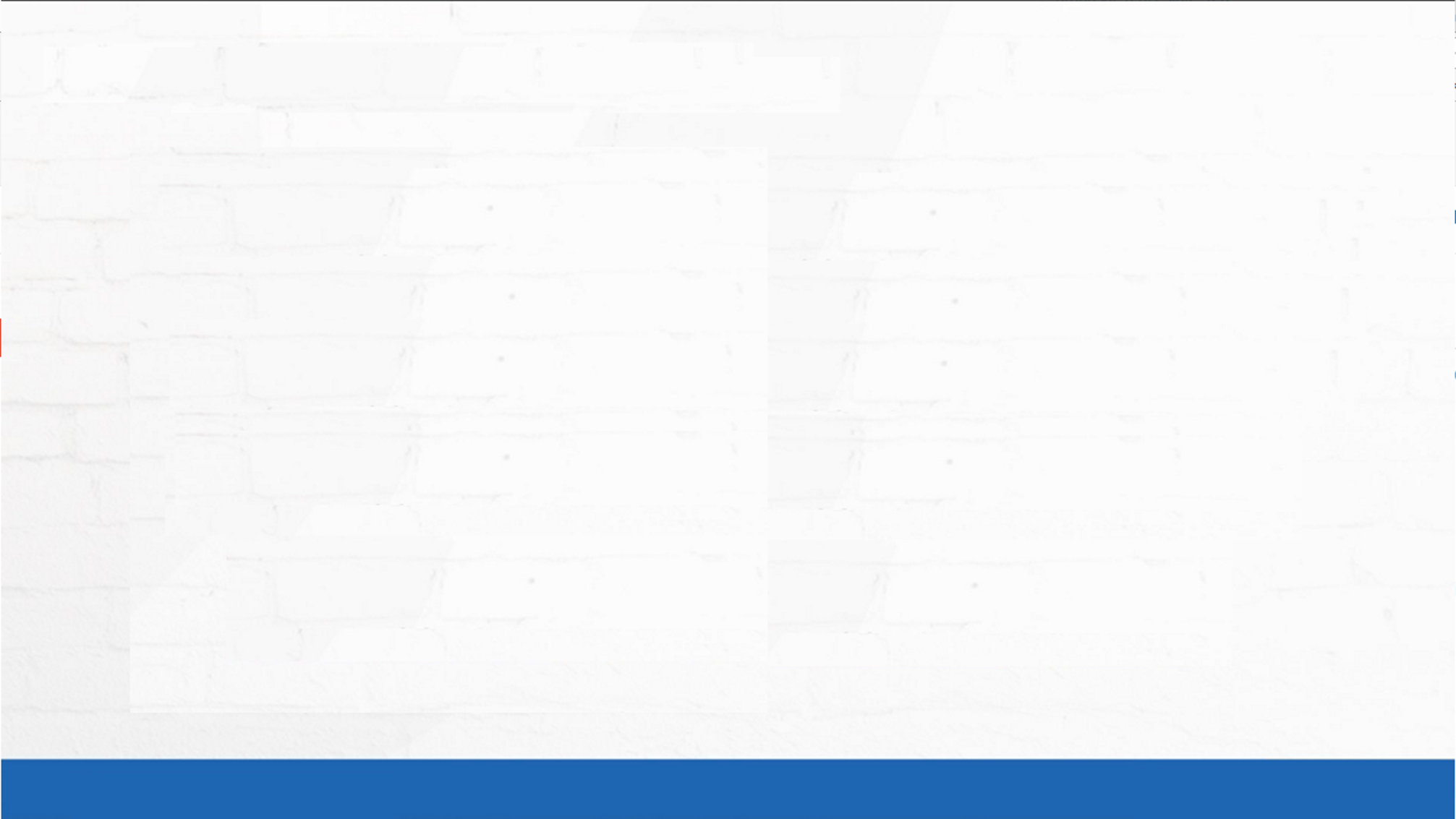 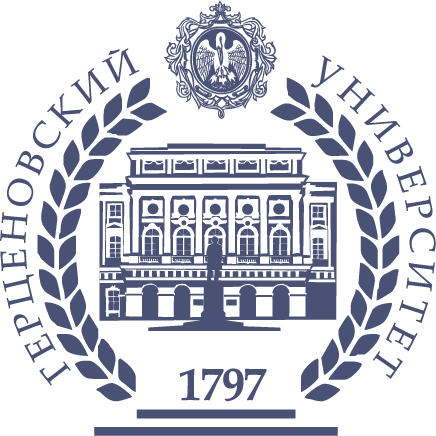 План по достижению показателя «Число публикаций университета, индексируемых в информационно-аналитических системах научного цитирования (РИНЦ, Web of Science, Scopus) в расчете на 100 научно-педагогических работников» (к 2020 году – не менее 1000)
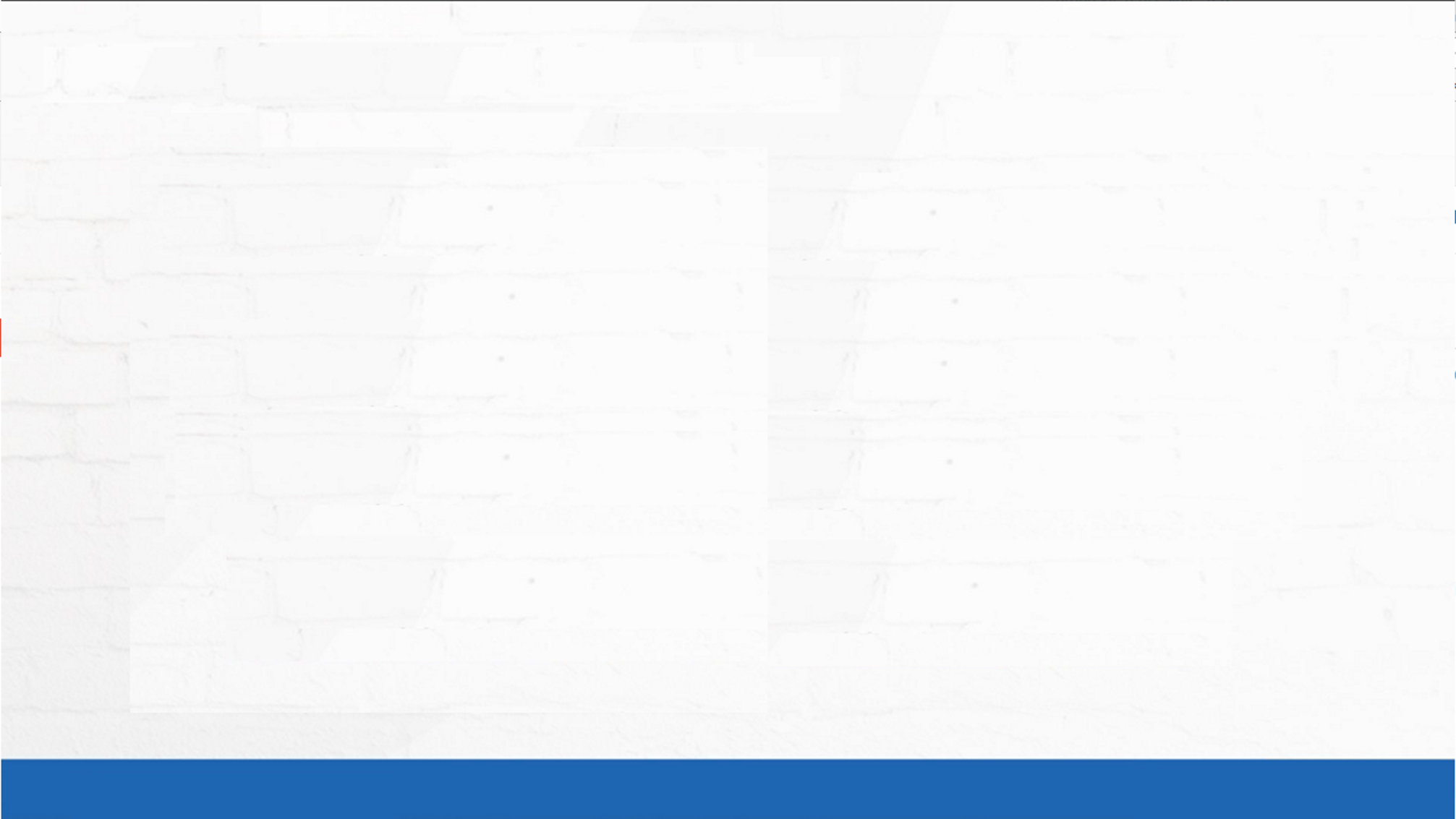 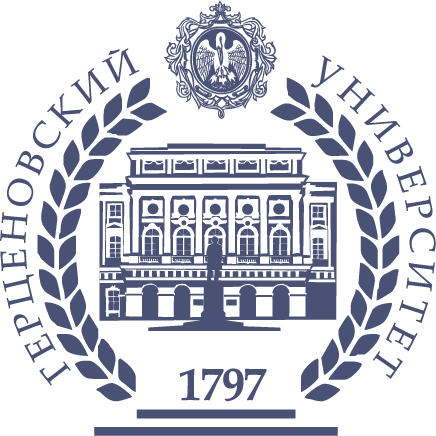 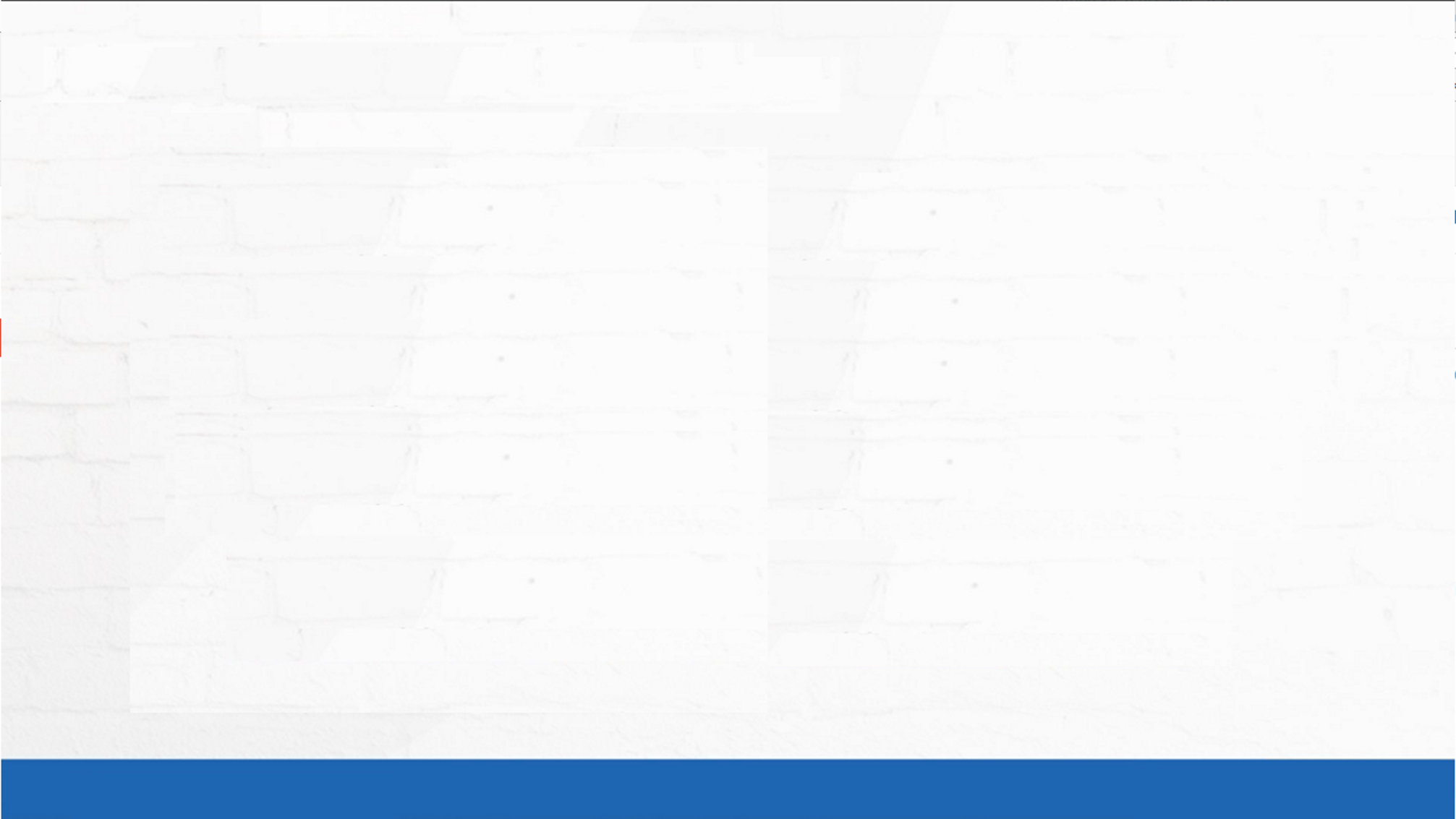 План по достижению показателя «Число публикаций университета, индексируемых в информационно-аналитических системах научного цитирования (РИНЦ, Web of Science, Scopus) в расчете на 100 научно-педагогических работников» (к 2020 году – не менее 1000)
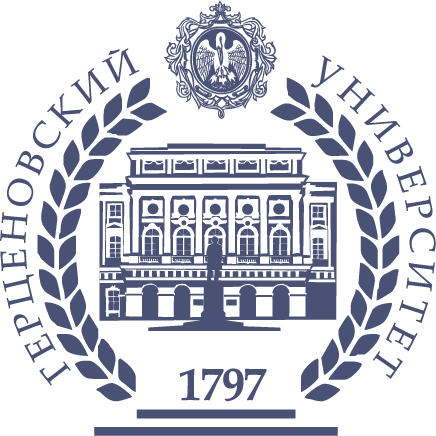 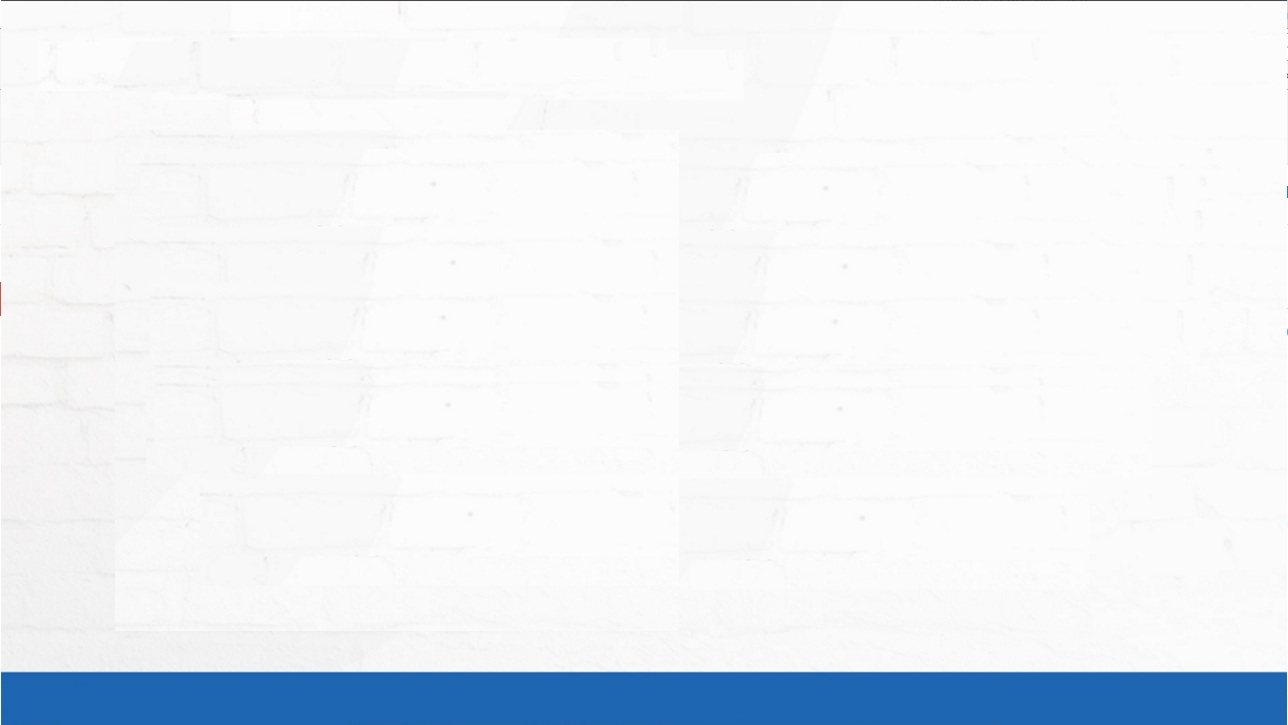 Количество цитирований публикаций университета, изданных за последние   5 лет, индексируемых в информационно-аналитических системах научного цитирования (РИНЦ, Web of Science, Scopus) в расчете на 100 научно-педагогических работников
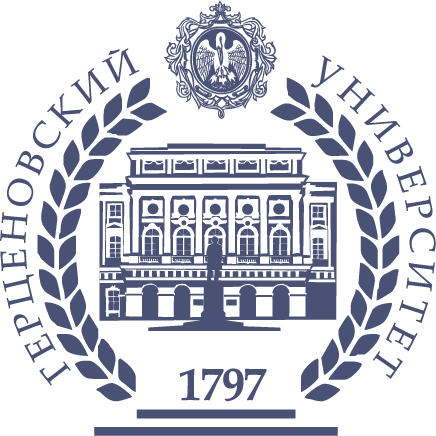 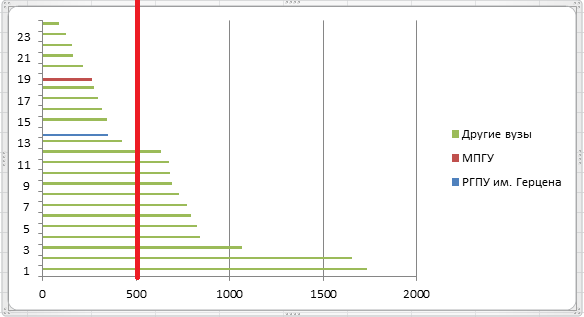 План по достижению показателя «Количество цитирований публикаций университета, изданных за последние 5 лет, индексируемых в информационно-аналитических системах научного цитирования (РИНЦ, Web of Science, Scopus)           в расчете на 100 научно-педагогических работников»
План по достижению показателя «Количество цитирований публикаций университета, изданных за последние 5 лет, индексируемых в информационно-аналитических системах научного цитирования (РИНЦ, Web of Science, Scopus)             в расчете на 100 научно-педагогических работников»
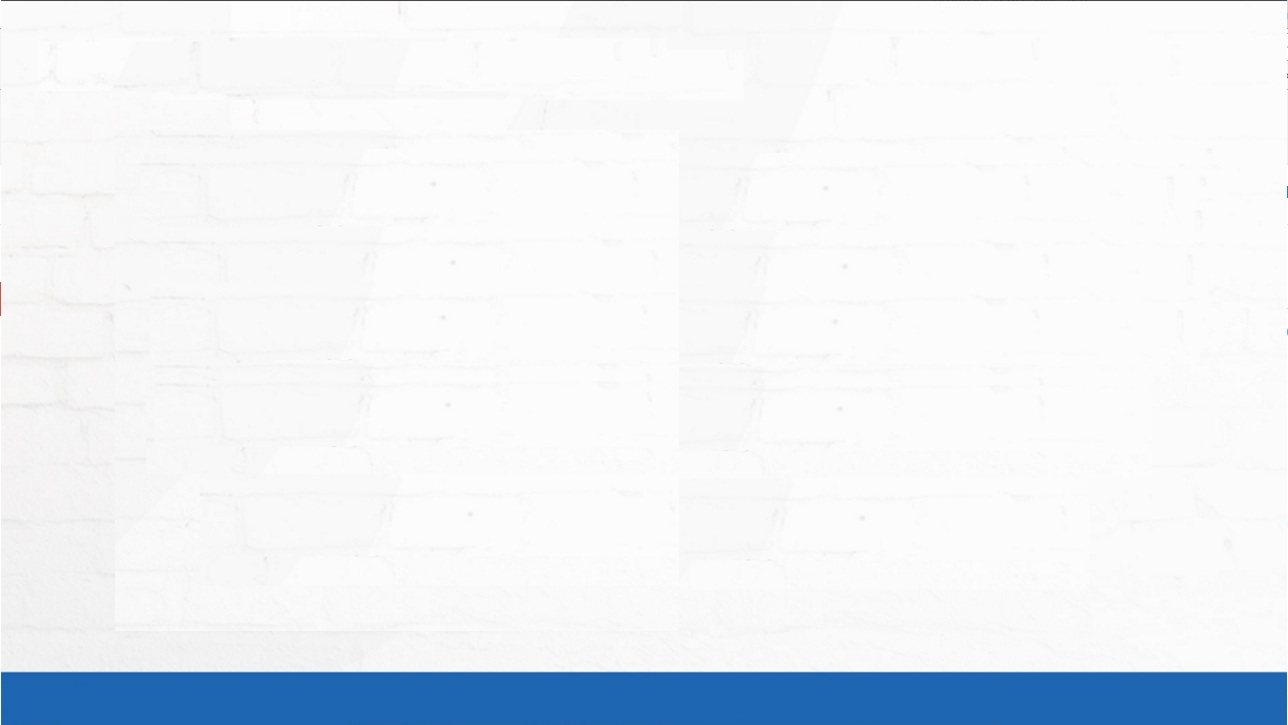 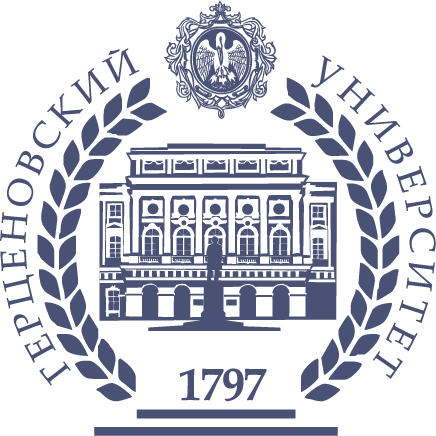 Грантовая активность: количество заявок на выполнение проектов в рамках конкурсов Минобрнауки России, других ведомств, научных и благотворительных фондов, внутреннего конкурса личных достижений в расчете на 100 научно-педагогических работников
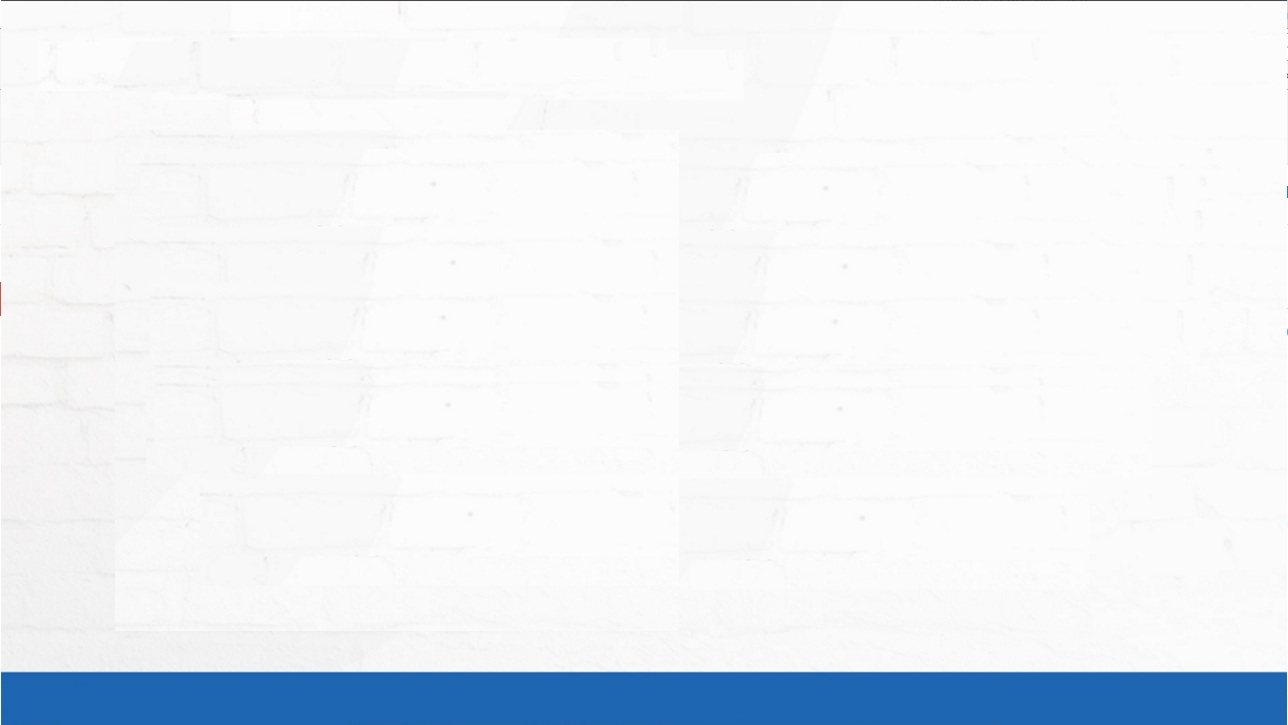 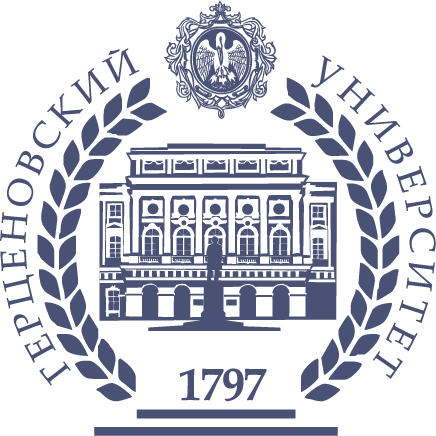 Количество заявок на выполнение проектов в рамках конкурсов Минобрнауки России, других ведомств и научных фондов
годы
15
План по достижению показателя «Грантовая активность: количество заявок на выполнение проектов в рамках конкурсов Минобрнауки России, других ведомств, научных и благотворительных фондов в расчете на 100 научно-педагогических работников»
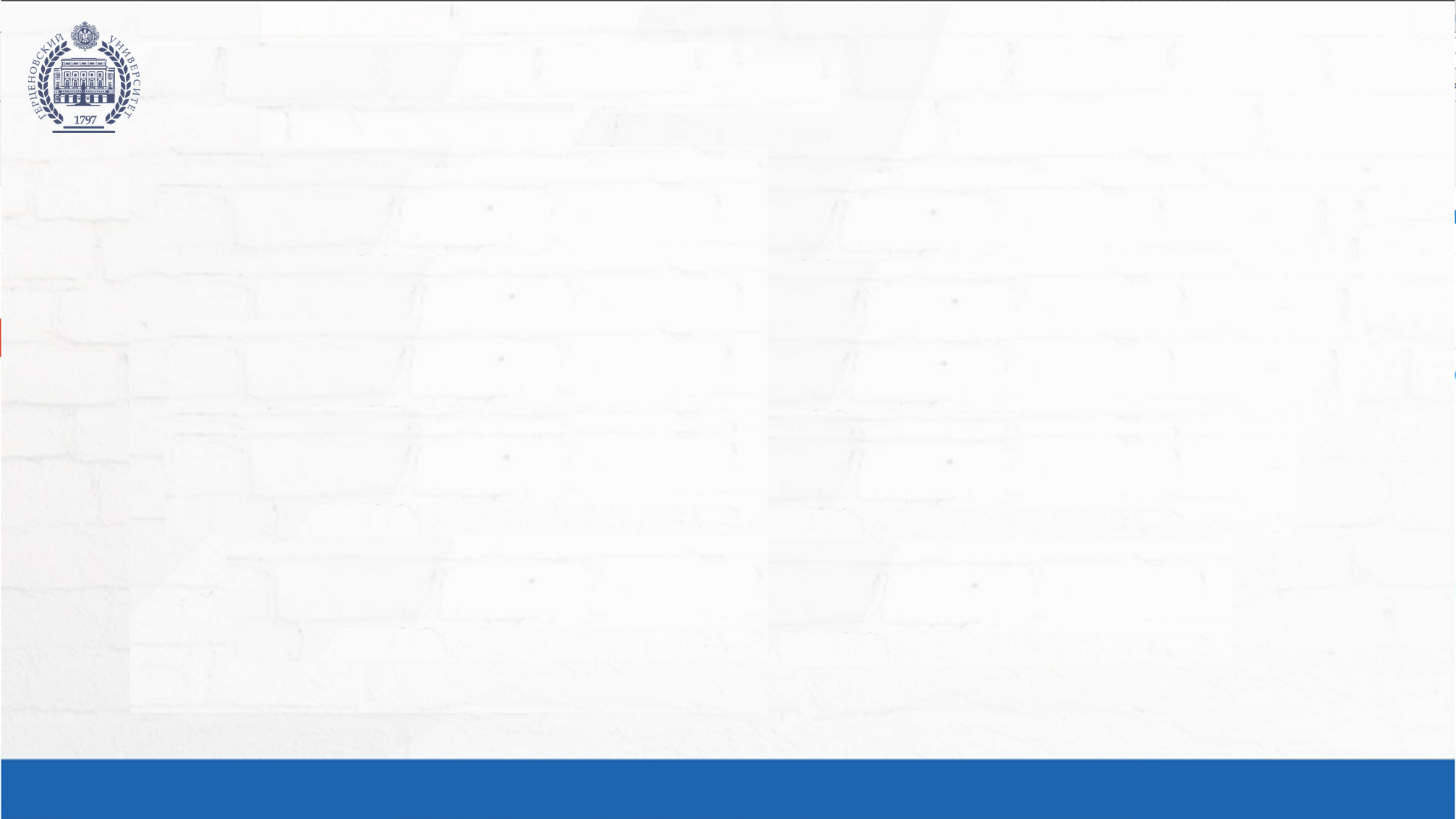 План по достижению показателя «Грантовая активность: количество заявок на выполнение проектов в рамках конкурсов Минобрнауки России, других ведомств, научных и благотворительных фондов в расчете на 100 научно-педагогических работников»
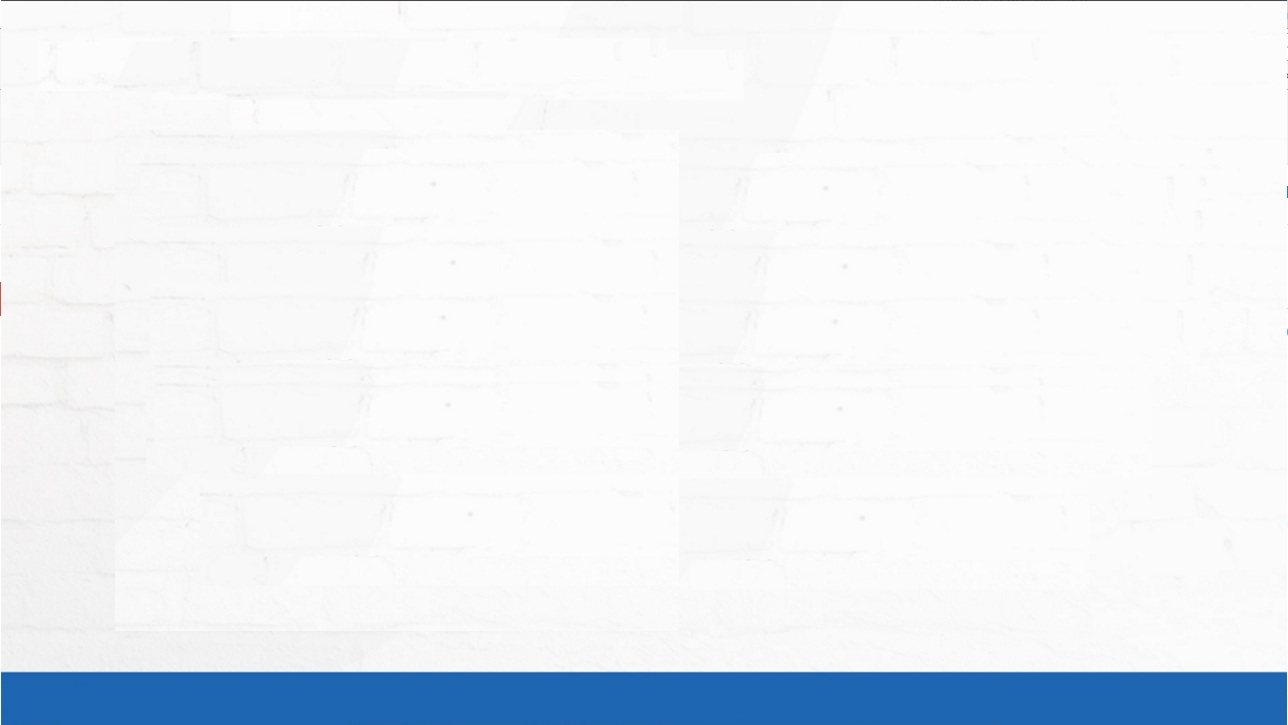 Доля междисциплинарных исследований в общем количестве научных исследований, реализуемых учеными университета
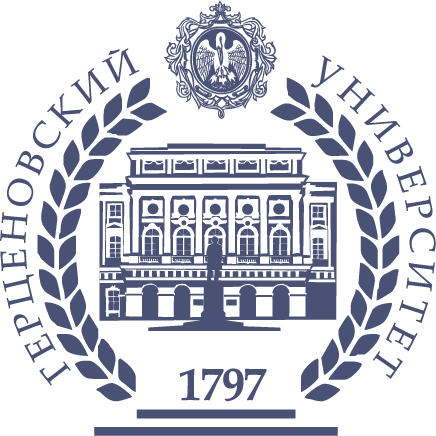 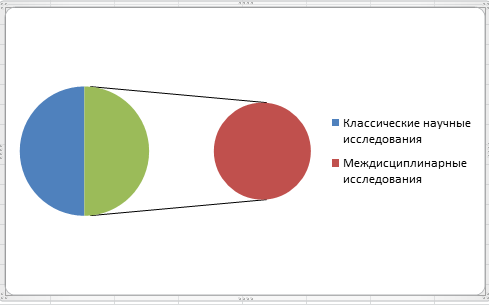 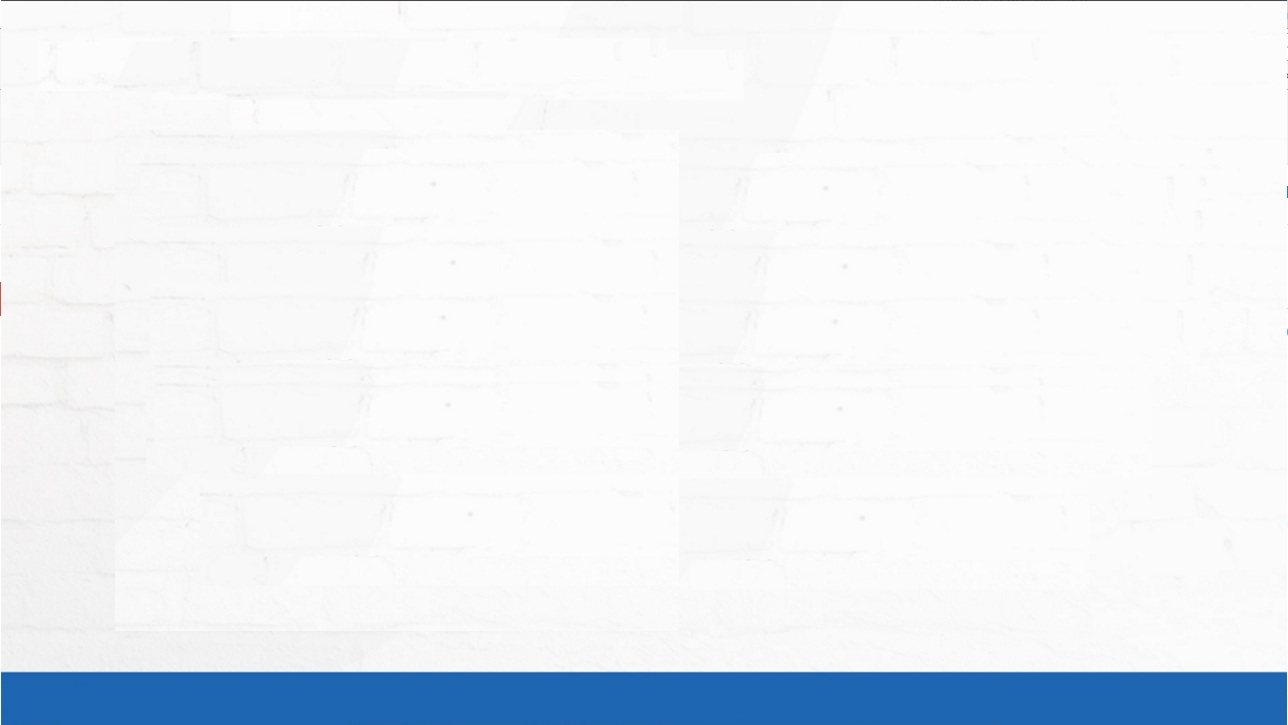 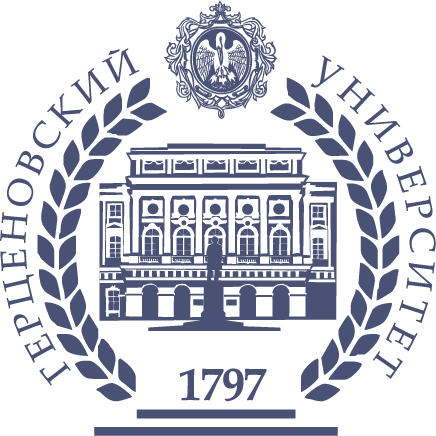 Система показателей развития научно-исследовательской деятельности
Междисциплинарные научные исследования
Классические научные исследования
78%
Другие результаты деятельности
Публикации. Цитирования
Публикации, Цитирования
Другие результаты деятельности
22%
Заявки
Заявки
Увеличение доходов от НИОКР
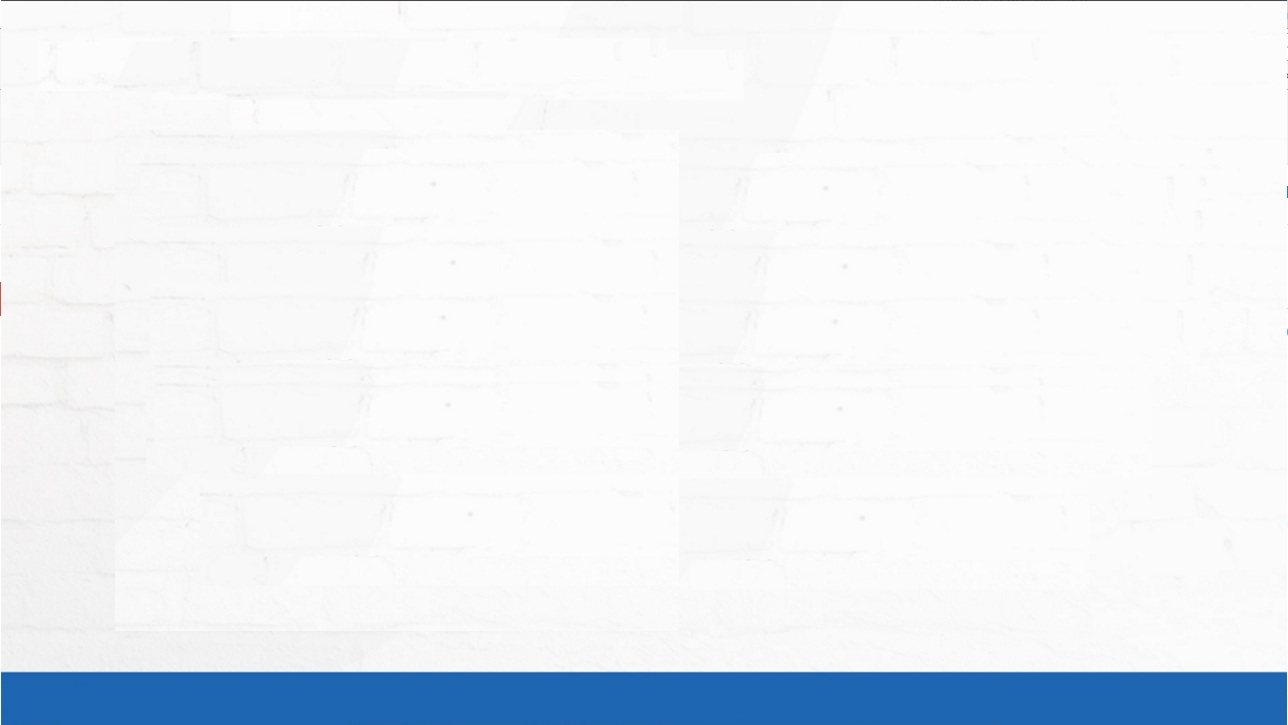 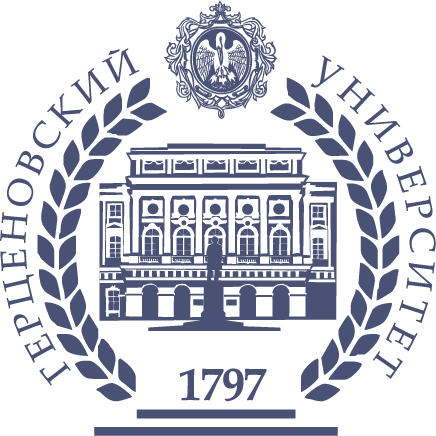 Дорожная карта(план мероприятий) развития 
научно-исследовательской деятельности
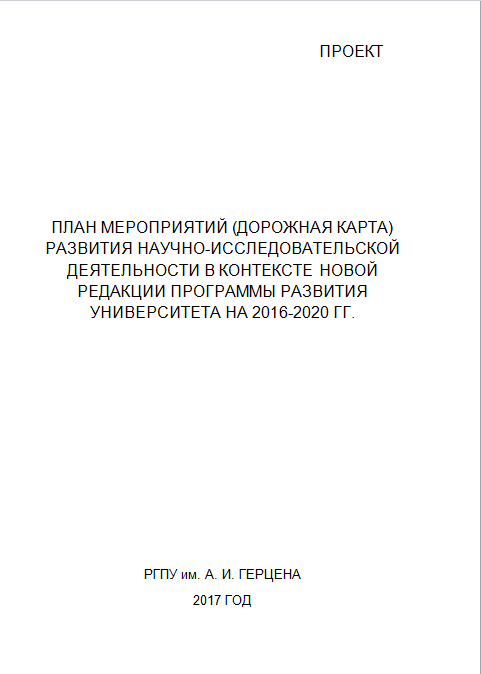 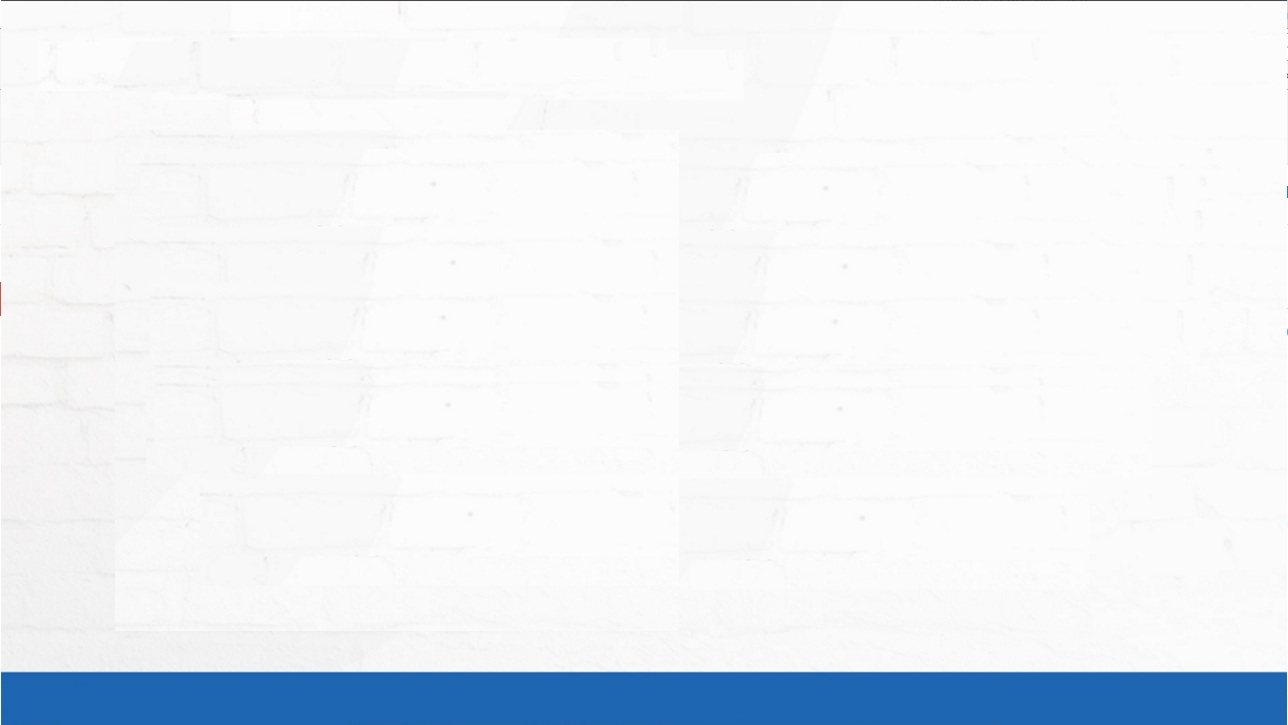 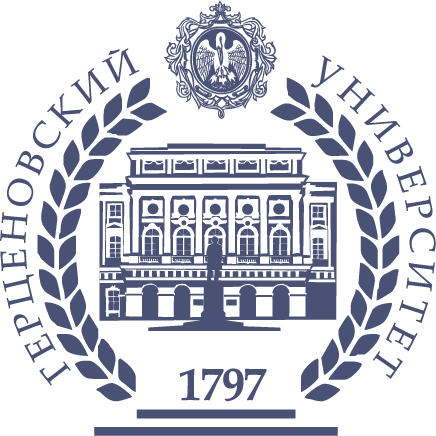 Дорожная карта(план мероприятий) развития 
научно-исследовательской деятельности 
 Основные цели и задачи
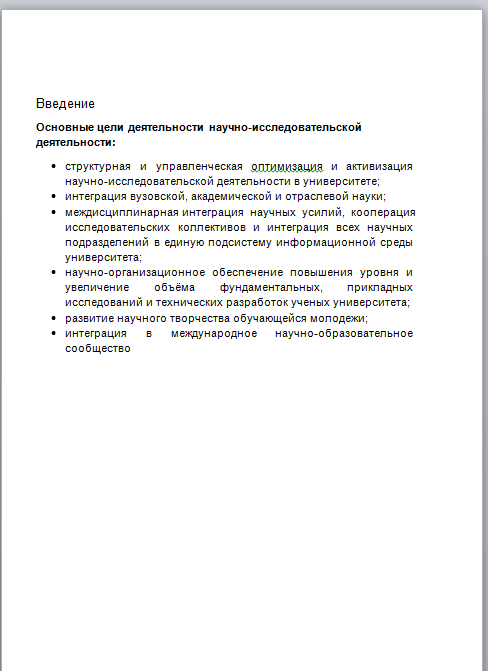 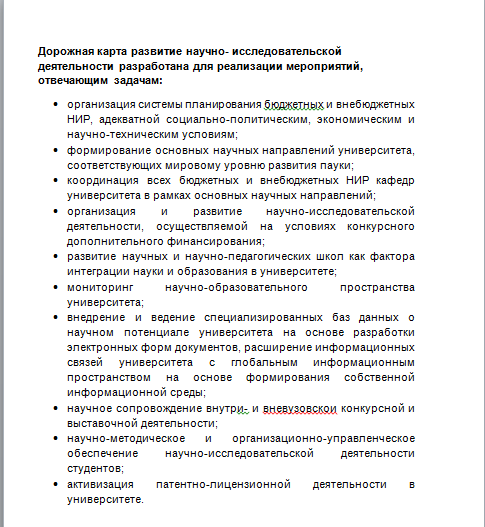 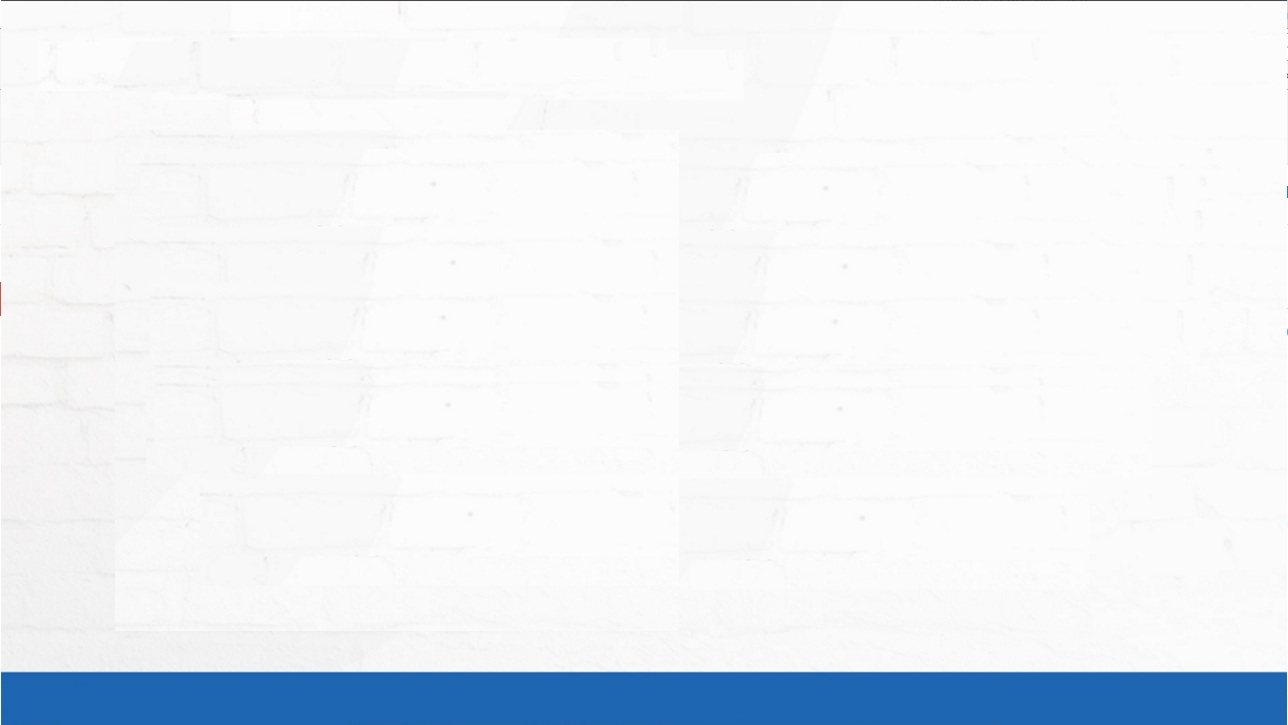 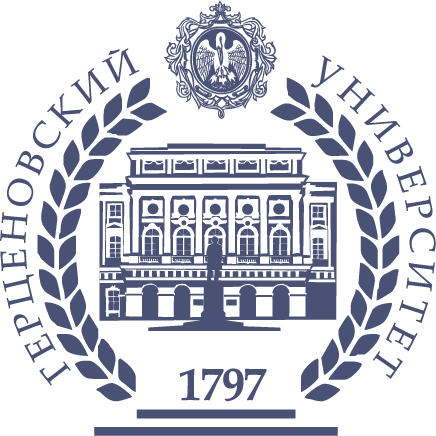 Дорожная карта(план мероприятий) развития 
научно-исследовательской деятельности
Характеристика текущей ситуации
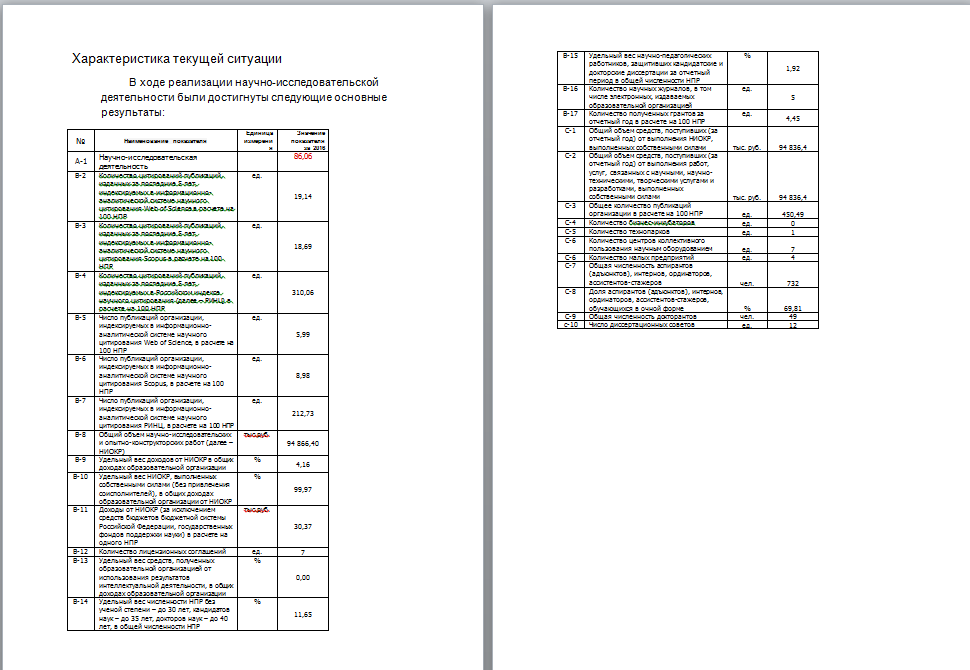 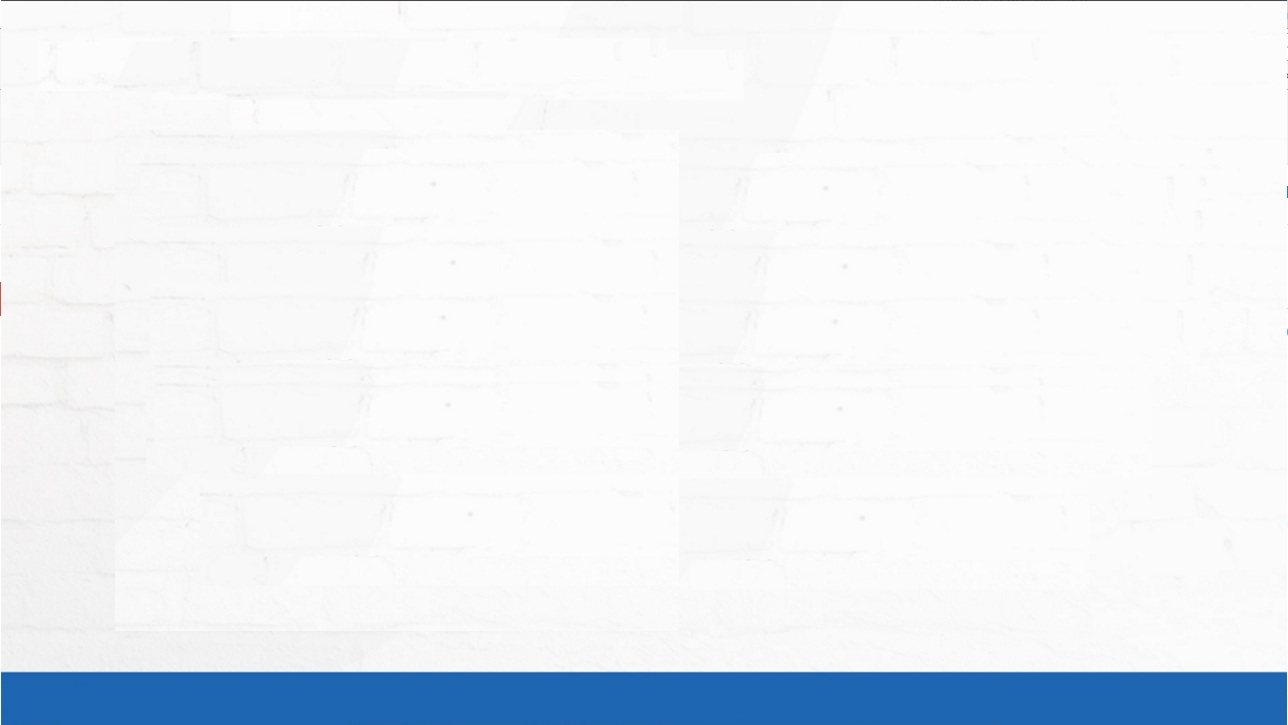 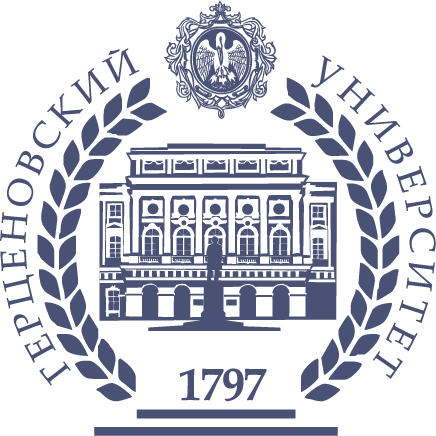 Дорожная карта(план мероприятий) развития 
научно-исследовательской деятельности
Плановые показатели достижения целей
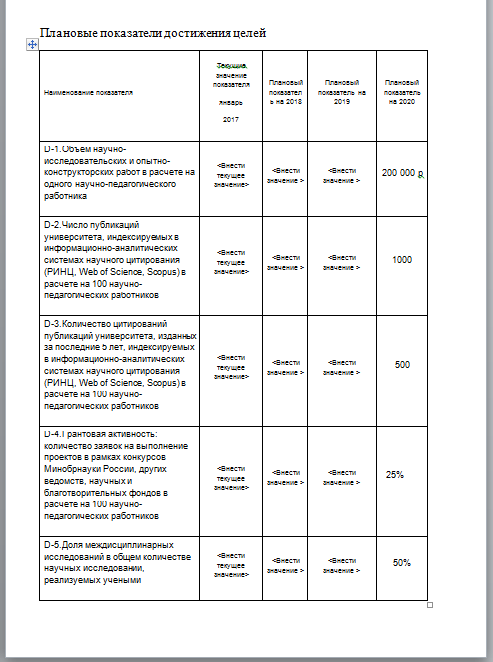 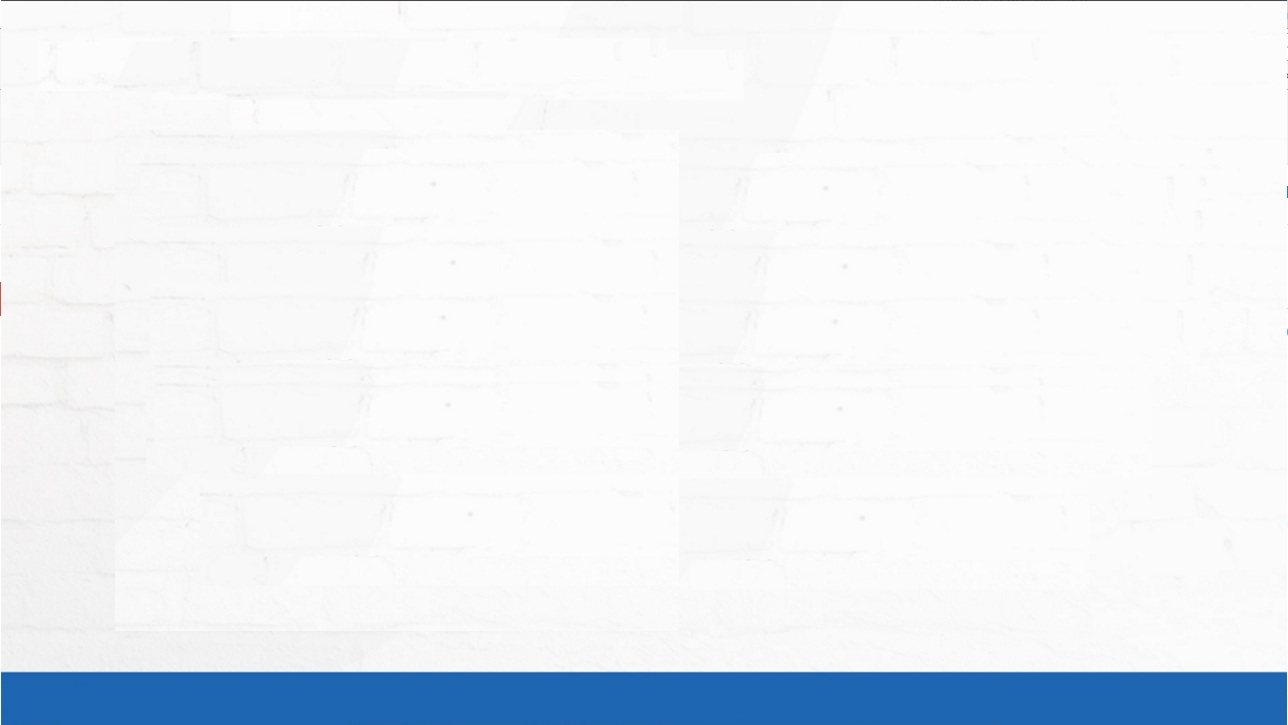 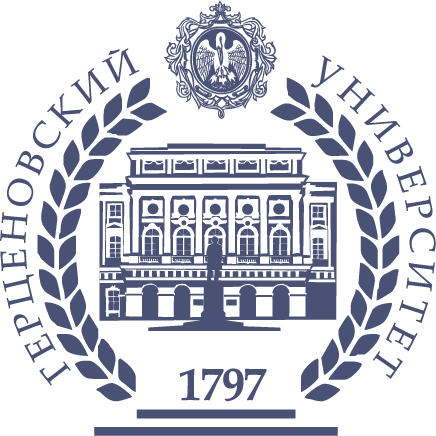 Дорожная карта(план мероприятий) развития 
научно-исследовательской деятельности
План мероприятий
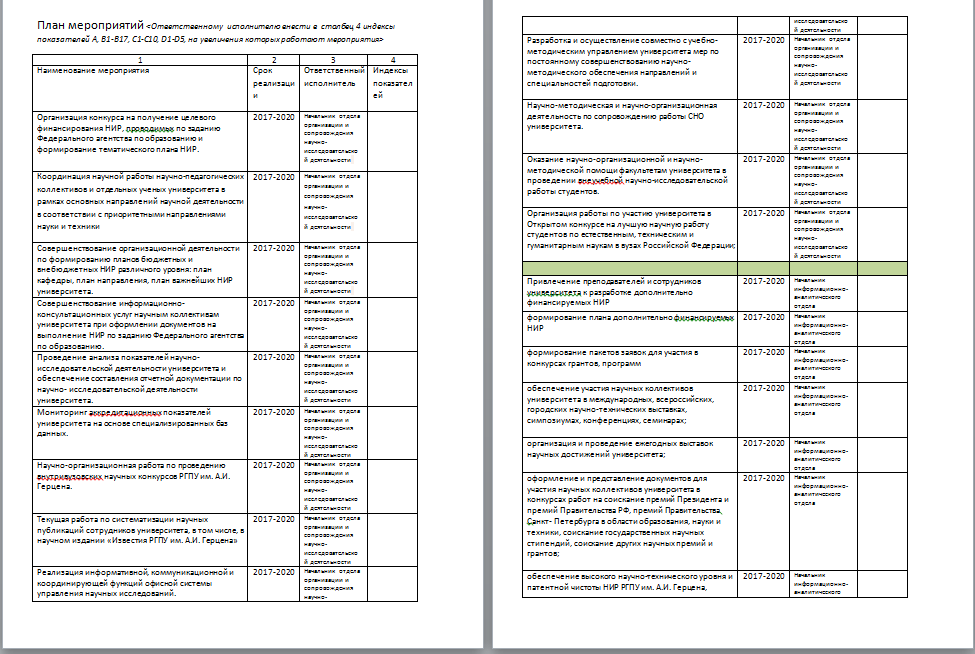 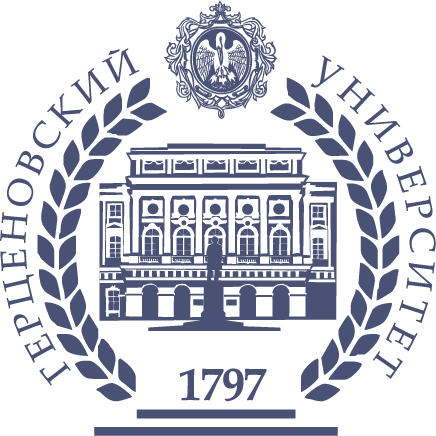 План мероприятий развития научно-исследовательской деятельности
1. Формирование и реализация комплексной программы фундаментальных и прикладных научных исследований
Задача: развитие фундаментальных и прикладных научных исследований, соответствующих приоритетными направлениями развития науки и техники, целям развития отечественной системы образования.
Целевое назначение: повышение эффективности научных исследований и разработок.
Содержание: 
Решение актуальных задач в соответствии с приоритетными направлениями развития науки и техники, развития отечественной системы образования на основе системного взаимодействия и интеграции научно-образовательной деятельности Герценовского университета и Министерства образования и науки РФ, Российской Академии образования, ведущих университетов страны, научных организаций различного типа и вида. 
Реализация совместных научных проектов, направленных на повышение качества и результативности научных исследований и разработок университета, привлечение в университет талантливых молодых ученых.
Разработка и реализация комплексной программы научных исследований, направленной на решение актуальных задач, соответствующих приоритетным направлениям развития науки и техники РФ, в т.ч. выполнение научных исследований и разработок в рамках выполнения государственного задания. Разработка и реализация комплексной программы исследований проблем общего и педагогического образования. Разработка и реализация комплексной программы совместных психолого-педагогических исследований с ведущими научными и образовательными организациями РФ, в т.ч. с РАО.
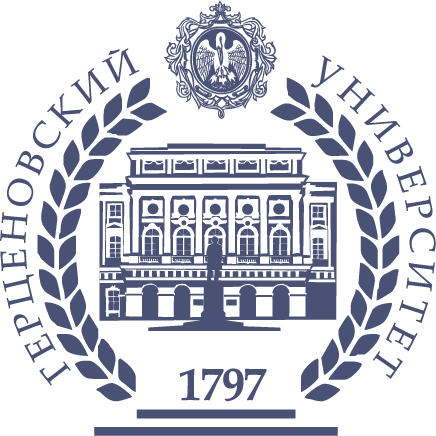 План мероприятий развития научно-исследовательской деятельности
2. Развитие новых форм организации научно-исследовательской деятельности
Задача: создание новых точек ресурсного притяжения научно-профессионального сообщества, исследовательских элит и талантливой молодежи.
Целевое назначение: диверсификация форм научно-исследовательской деятельности и повышение ее результативности.
Содержание: 
Создание новых точек ресурсного притяжения научно-профессионального сообщества, исследовательских элит и талантливой молодежи; активное включение обучающихся в инициативные научные проекты и в выполнение научных исследований на платной основе. 
Формирование междисциплинарных исследовательских мобильных групп на базе научно-исследовательской инфраструктуры университета совместно с научными организациями, в том числе с академическими институтами Российской академии наук и с ведущими вузами. Создание условий для развития исследований ведущих ученых и талантливой молодежи. Развитие междисциплинарного ресурсного центра коллективного пользования.
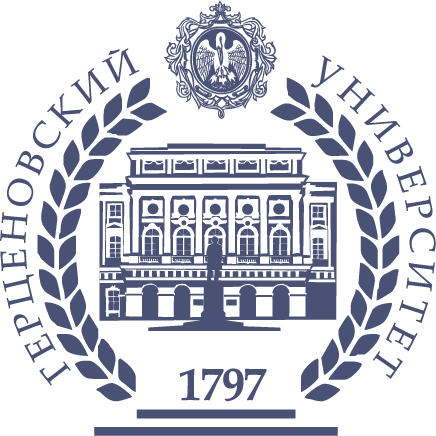 План мероприятий развития научно-исследовательской деятельности
3. Развитие инфраструктуры научно-исследовательской деятельности.
Задача: развитие сети современных научно-исследовательских структур и материально-технической базы научных исследований; обеспечение эффективного функционирования научного и вспомогательного оборудования.
Целевое назначение: Обеспечение эффективного использования материально-технической базы научных исследований; увеличение доходов от использования материально-технической базы научных исследований.
Содержание: 
Развитие сети научно-исследовательских институтов университета как центров ресурсного притяжения и профессиональных экспертиз в области актуального знания опережающего характера: создание научно-исследовательских институтов в областях естественно-научного и социально-гуманитарного знания. 
Развитие междисциплинарного ресурсного центра коллективного пользования «Современные физико-химические методы формирования и исследования материалов для нужд промышленности, науки и образования» как центра технического и методического сопровождения уникального научного оборудования для научно-образовательной деятельности. 
Создание и модернизация современных аудиторий и лабораторий для организации научно-образовательной деятельности. Закупка современного измерительного, аналитического и технологического оборудования для научно-образовательной деятельности. Обеспечение оперативного обслуживания высокотехнологичного научного оборудования.
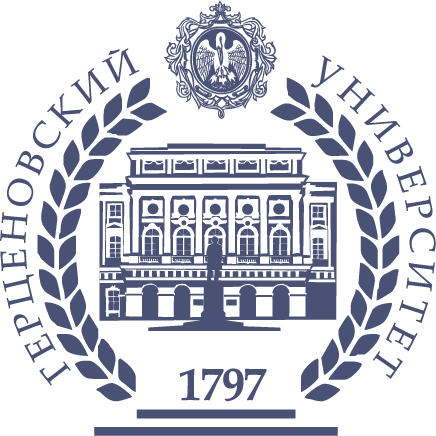 План мероприятий развития научно-исследовательской деятельности
4. Инновационное сопровождение научных исследований и разработок по всему циклу
Задача: Создание системы «Исследование – статья – патент - внедрение».
Целевое назначение: Повышение эффективности научных исследований и разработок. Продвижение инновационных научно-исследовательских разработок, способствующих импортозамещению в экономике, создание инновационных экосистем, обеспечивающих увеличение доходов университета от коммерциализации результатов интеллектуальной деятельности.
Содержание: 
Патентный поиск, выявление охраноспособных результатов, оформление прав на результаты интеллектуальной деятельности, внедрение РИД в реальную практику. 
Разработка и внедрение системы PR-сопровождения по продвижению конкурентоспособного знания опережающего характера. 
Продвижение инновационных научно-исследовательских разработок, способствующих импортозамещению в экономике, создание инновационных экосистем, обеспечивающих увеличение доходов университета от коммерциализации результатов интеллектуальной деятельности (оказание наукоемких и "культуроемких" услуг, выпуск инновационной продукции, реализация объектов интеллектуальной собственности, управление долями в хозяйственных обществах) и массовое вовлечение студентов, аспирантов и научно-педагогических работников в инновационную и предпринимательскую деятельность.
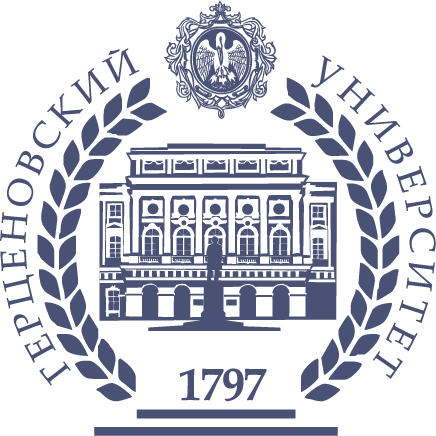 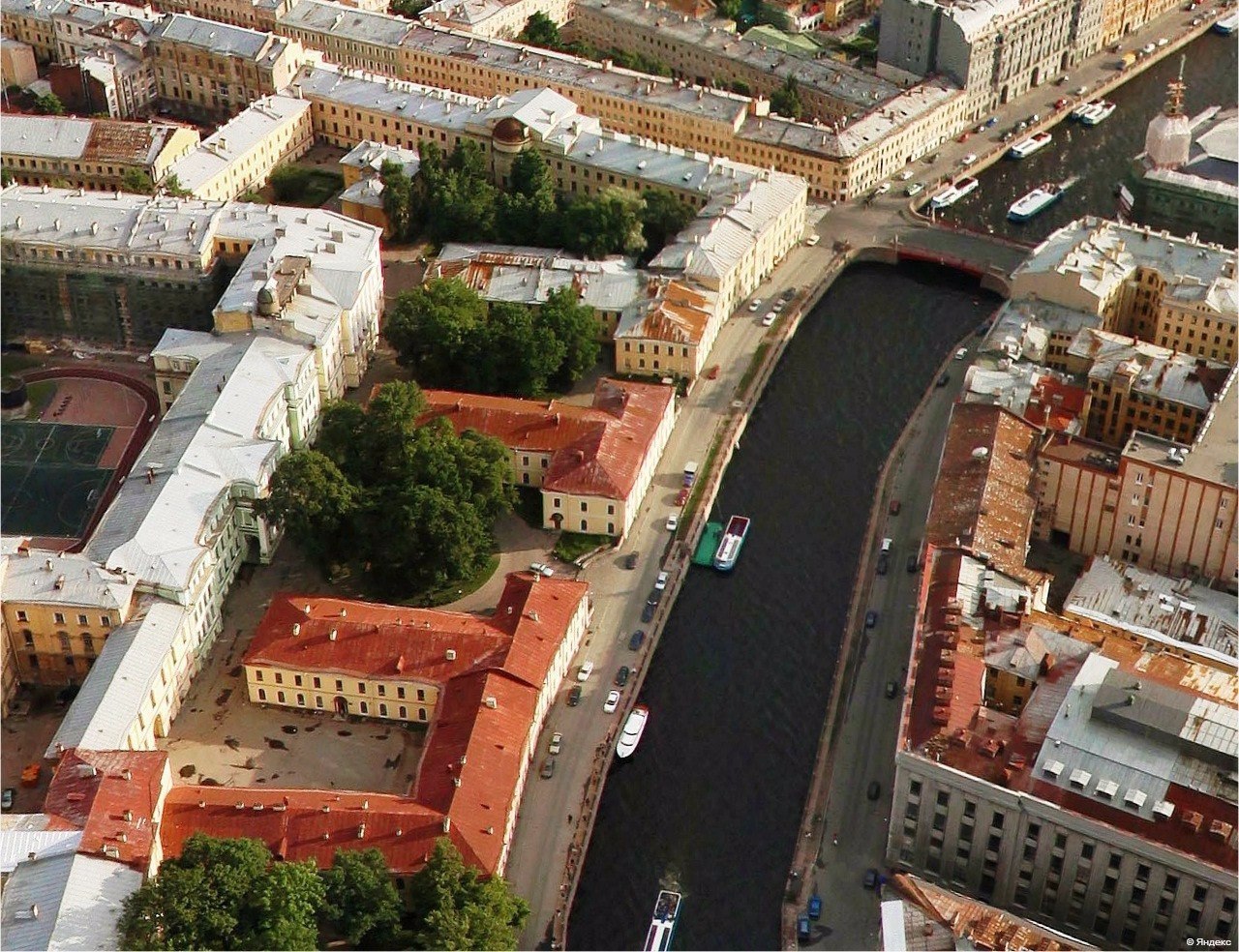 РГПУ им. А. И. Герцена
2017